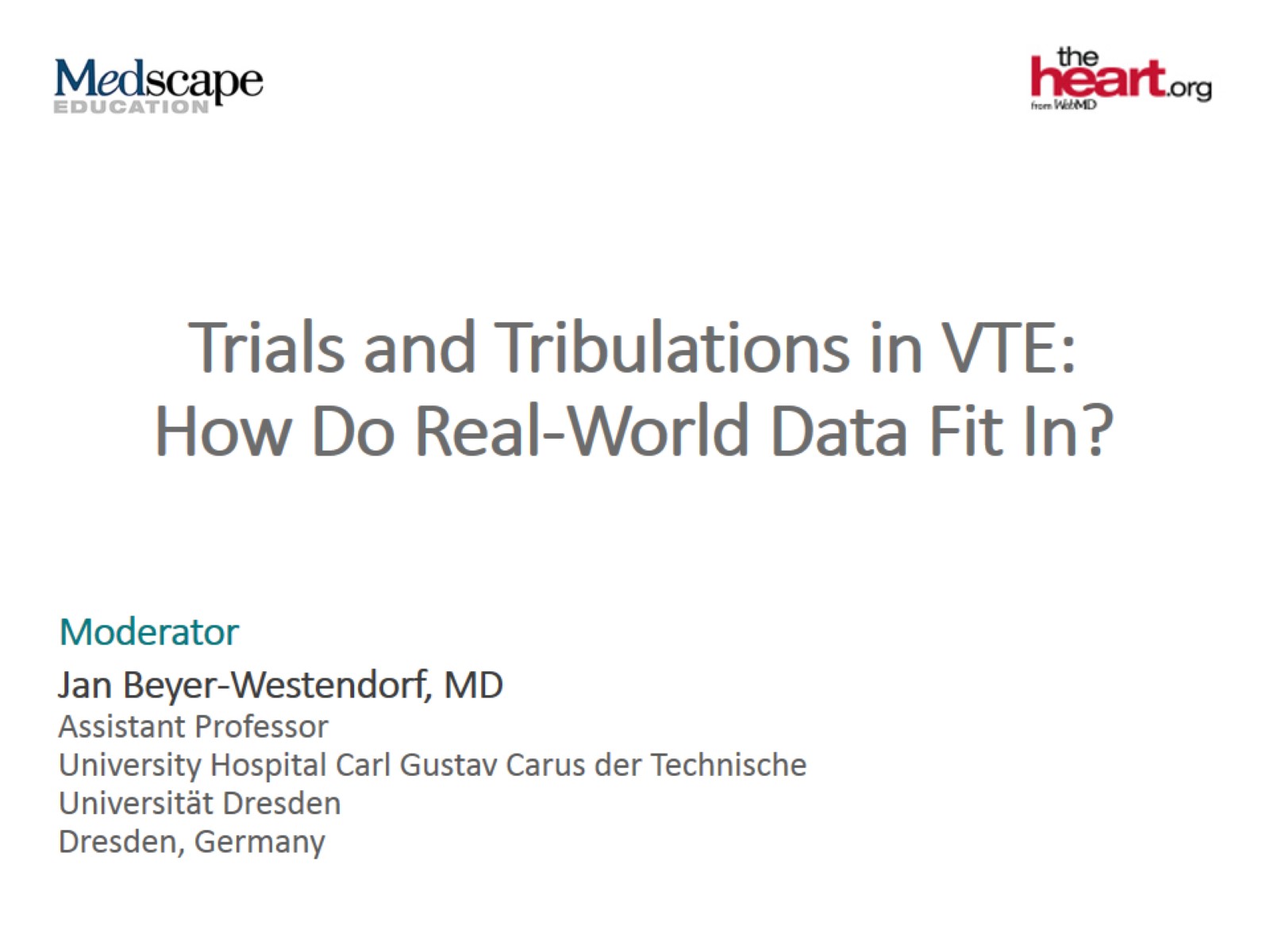 Trials and Tribulations in VTE: How Do Real-World Data Fit In?
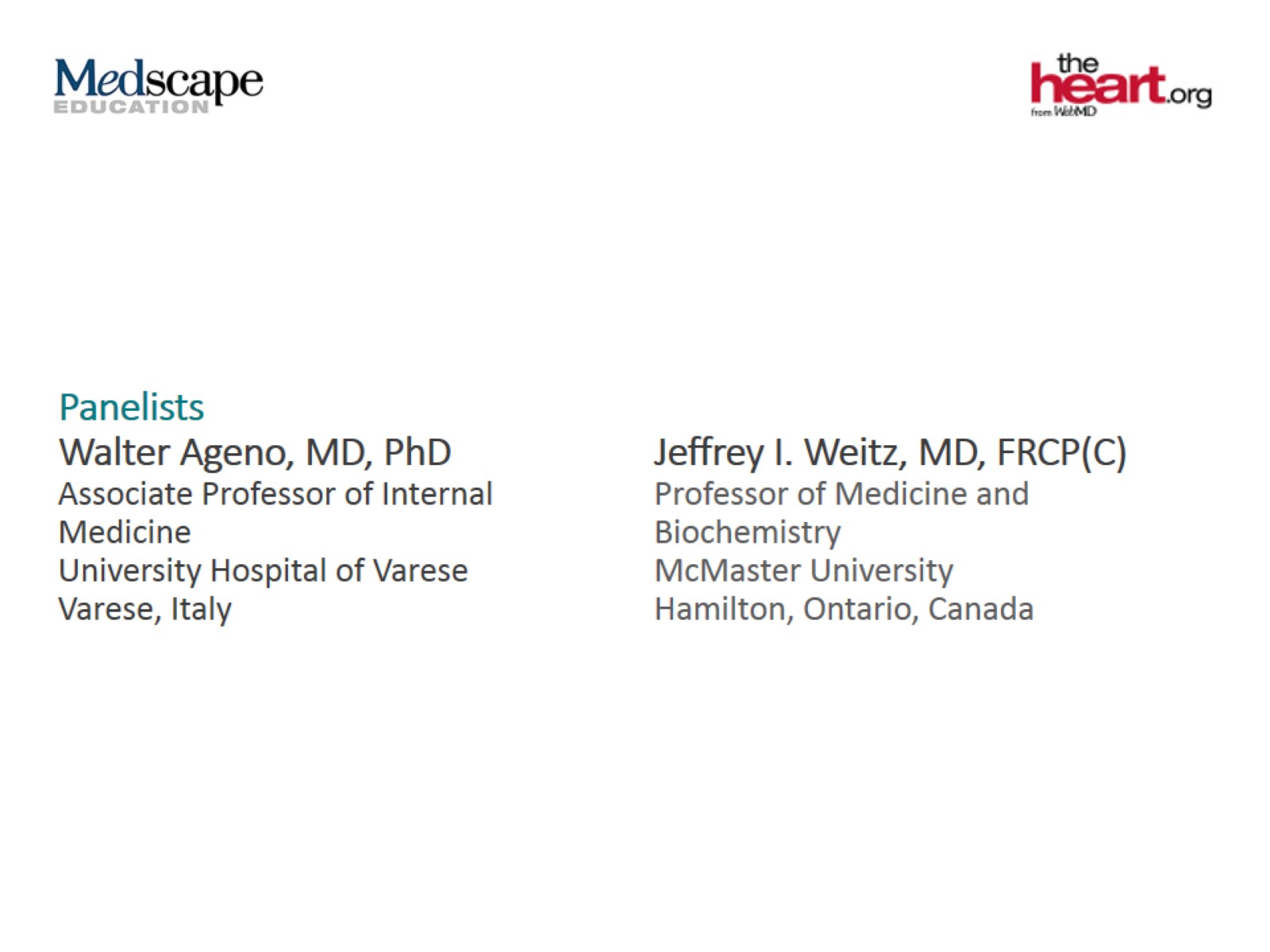 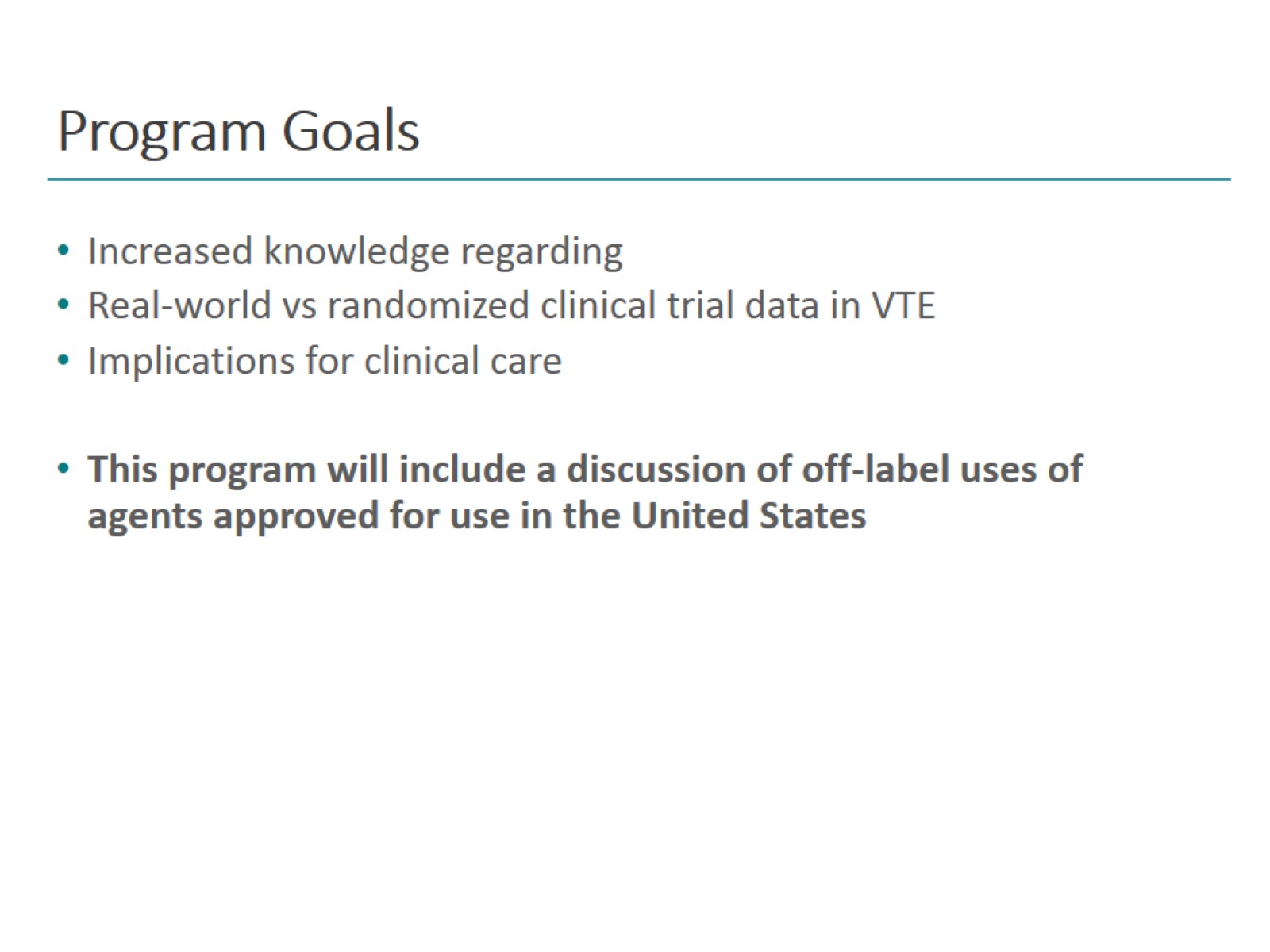 Program Goals
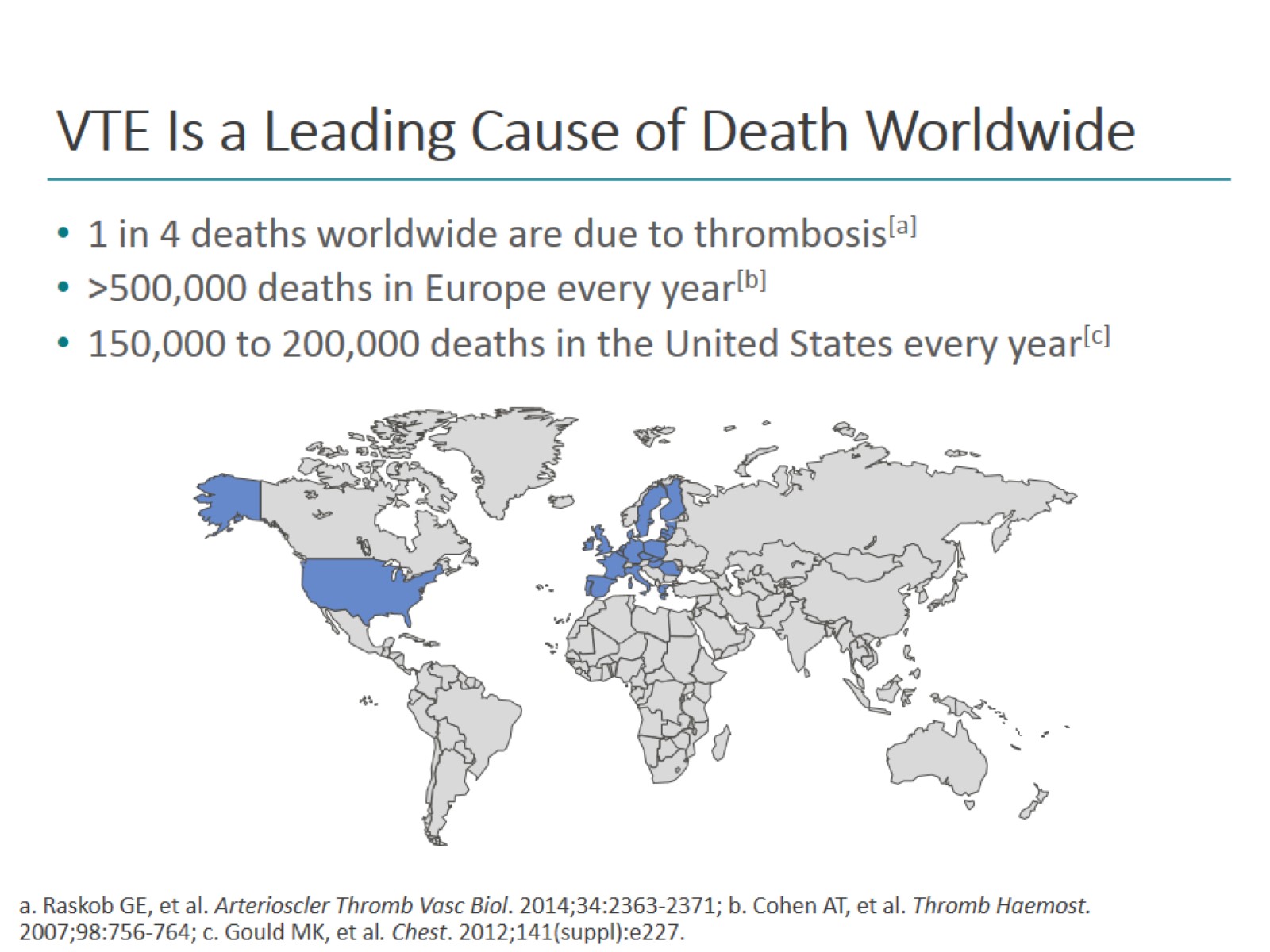 VTE Is a Leading Cause of Death Worldwide
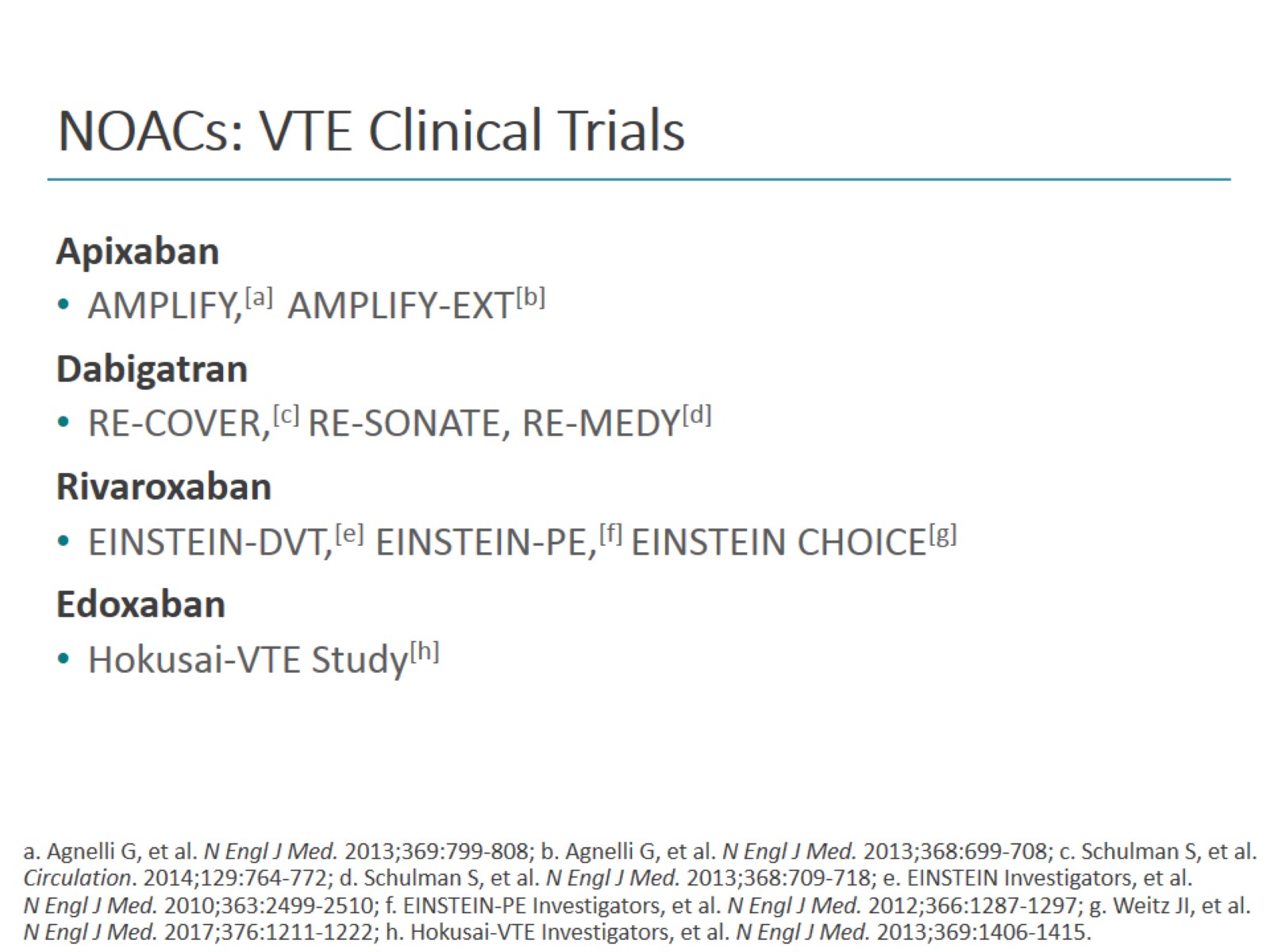 NOACs: VTE Clinical Trials
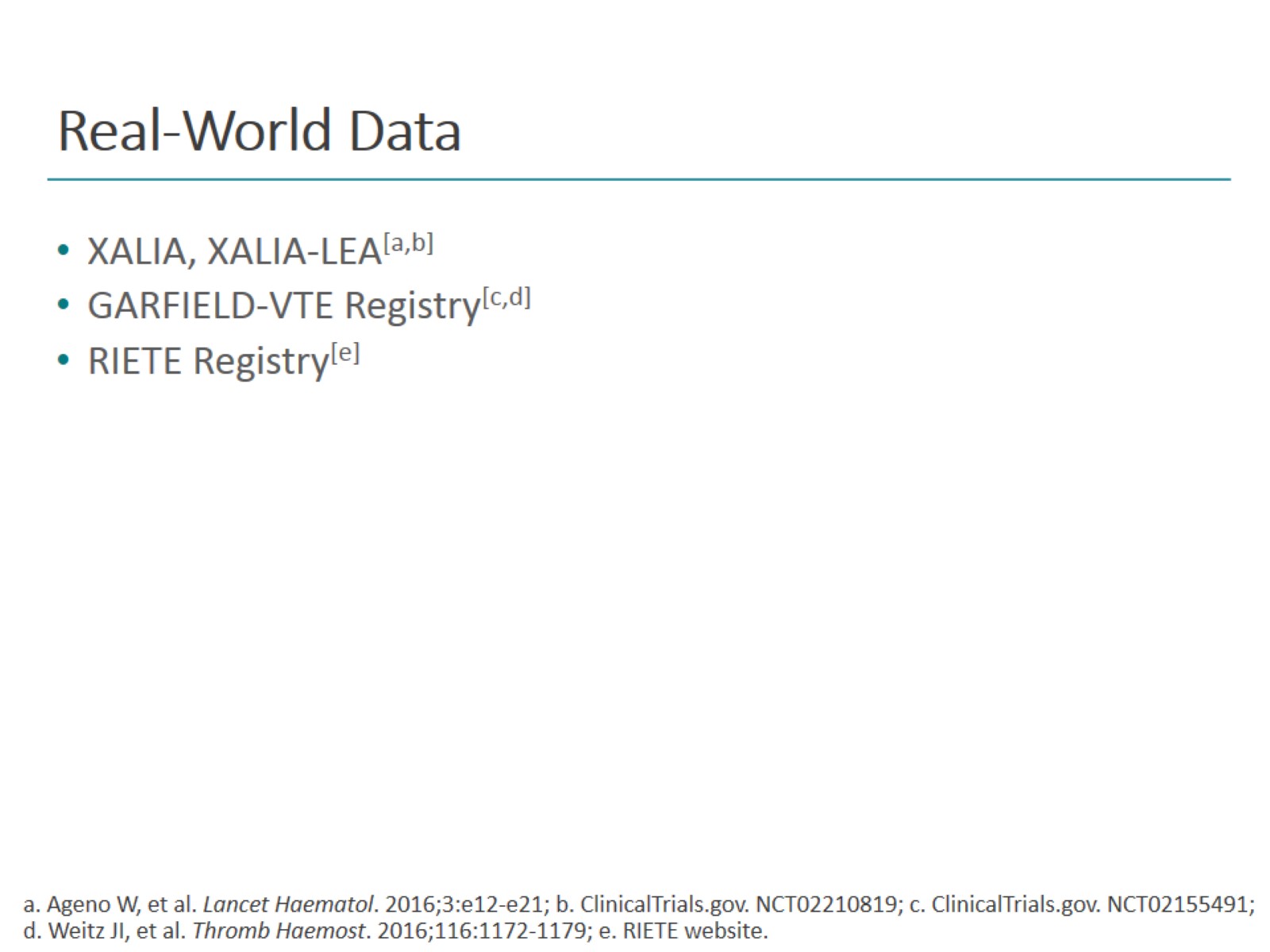 Real-World Data
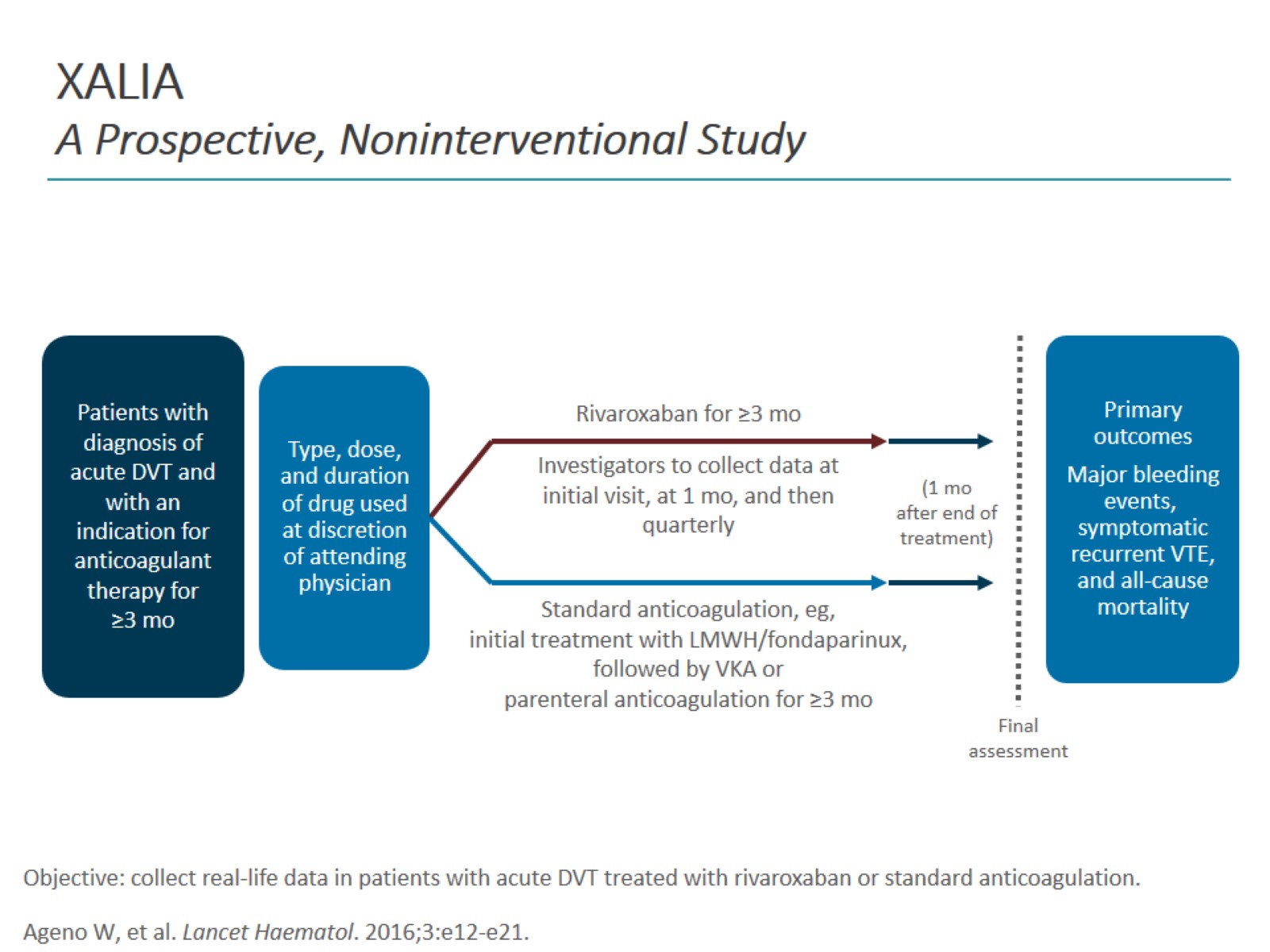 XALIAA Prospective, Noninterventional Study
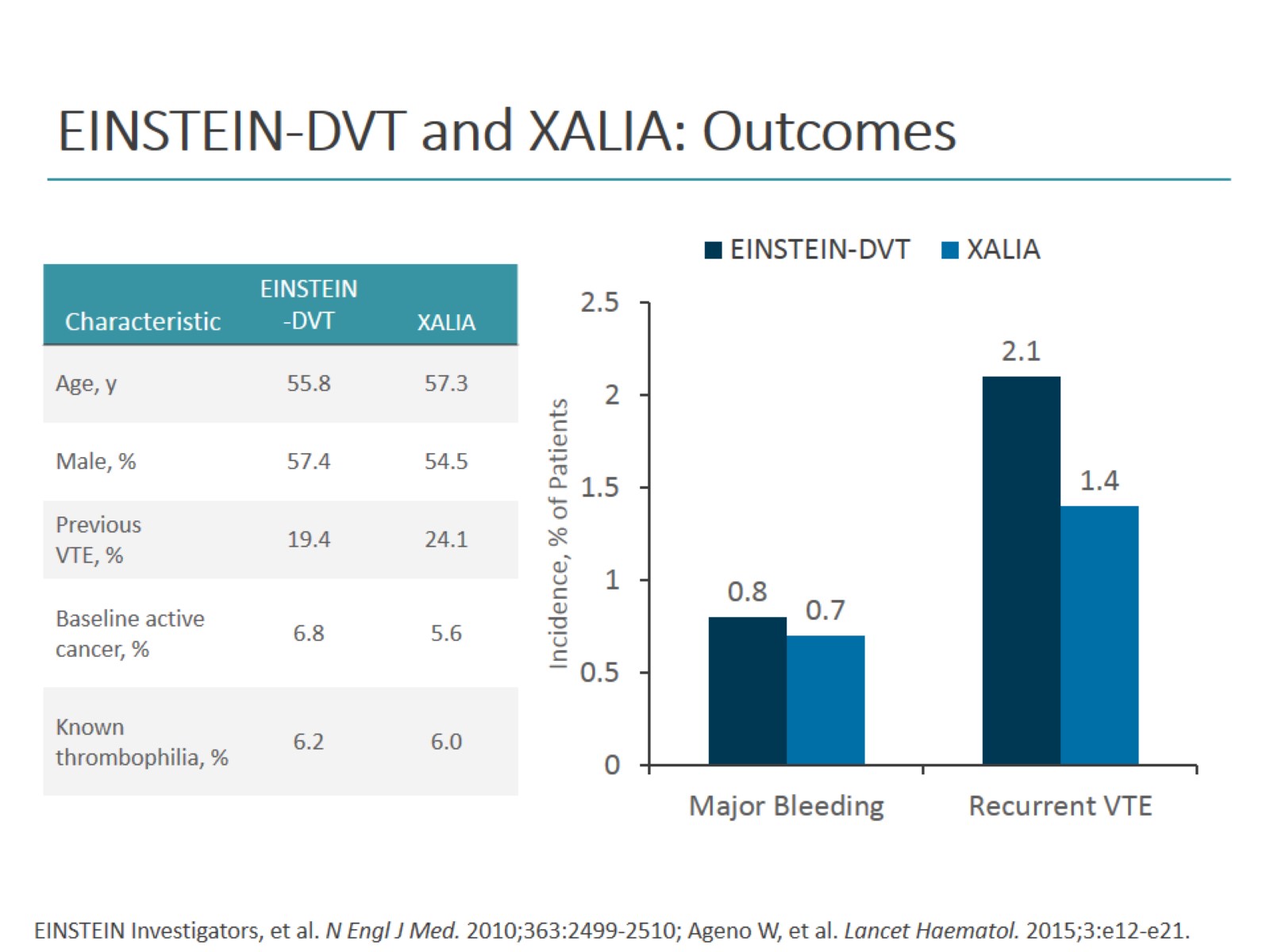 EINSTEIN-DVT and XALIA: Outcomes
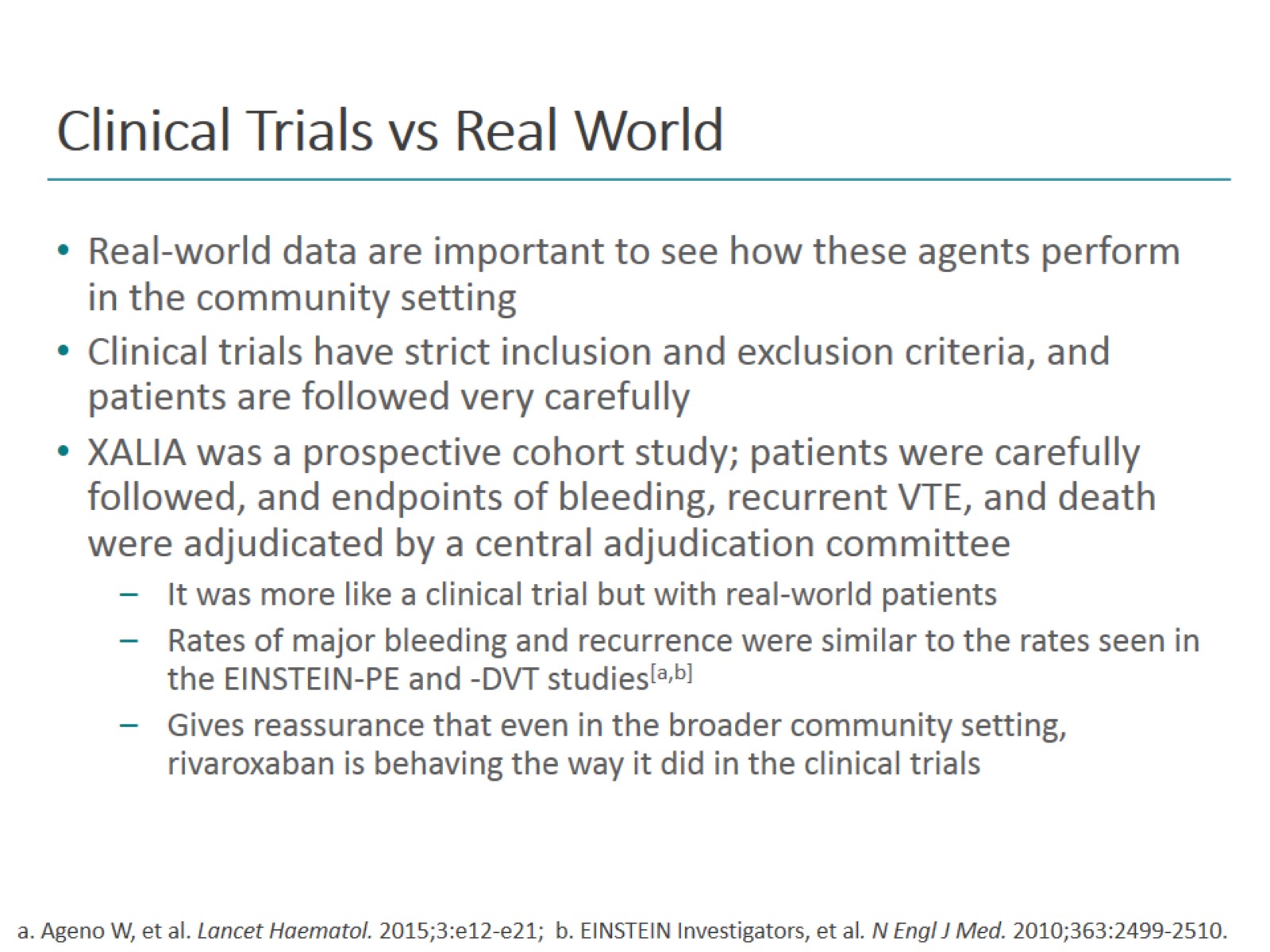 Clinical Trials vs Real World
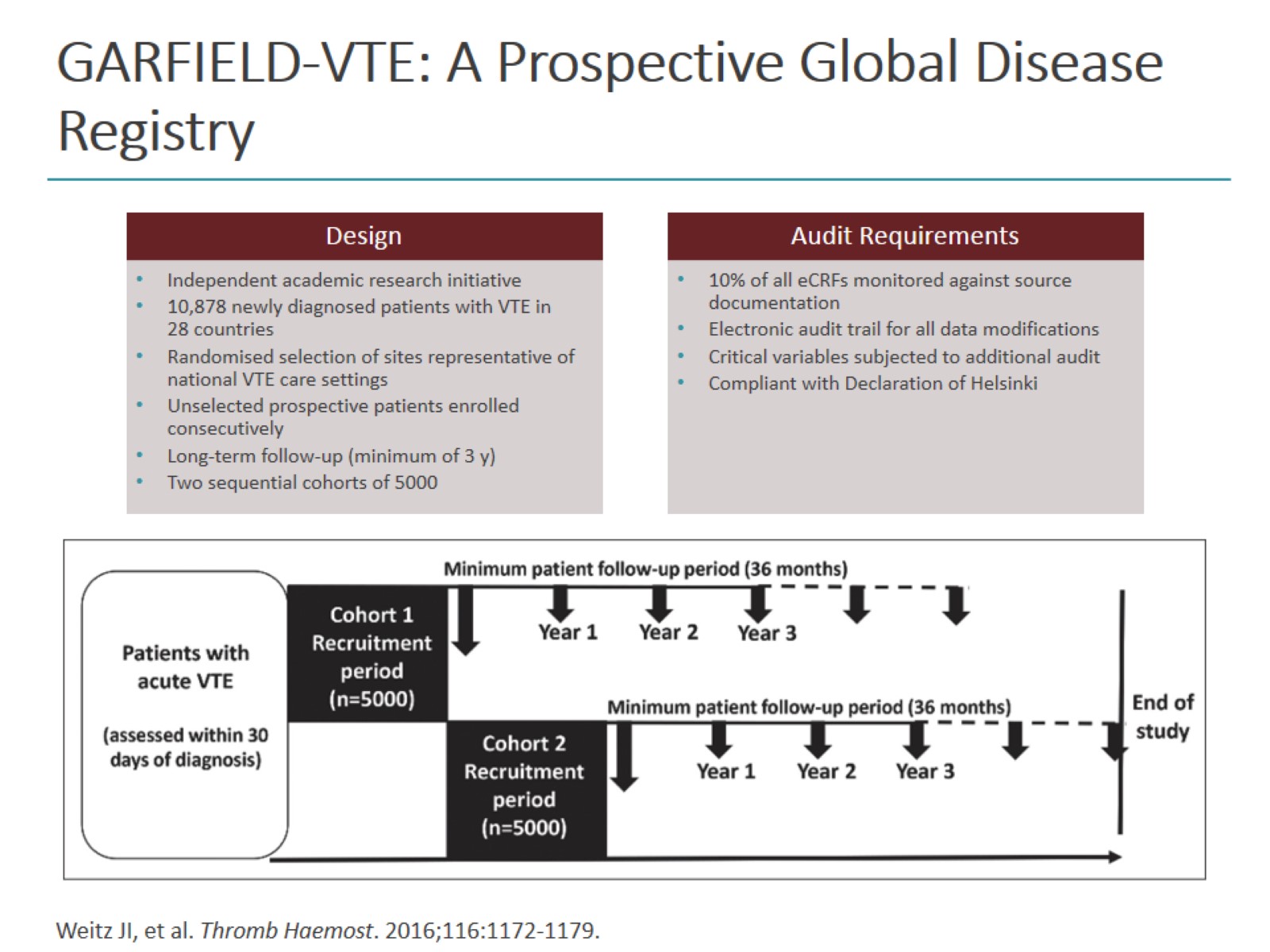 GARFIELD-VTE: A Prospective Global Disease Registry
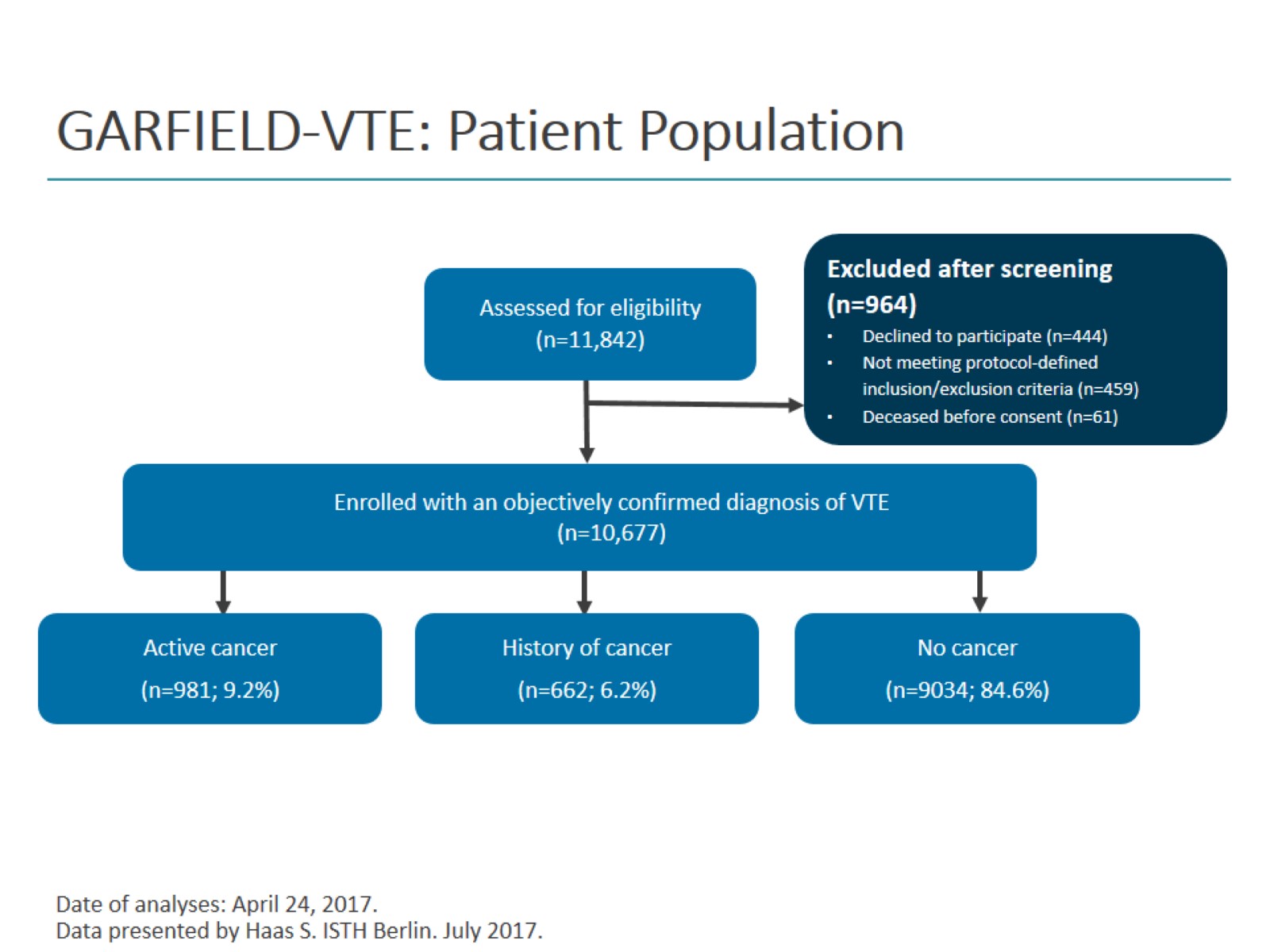 GARFIELD-VTE: Patient Population
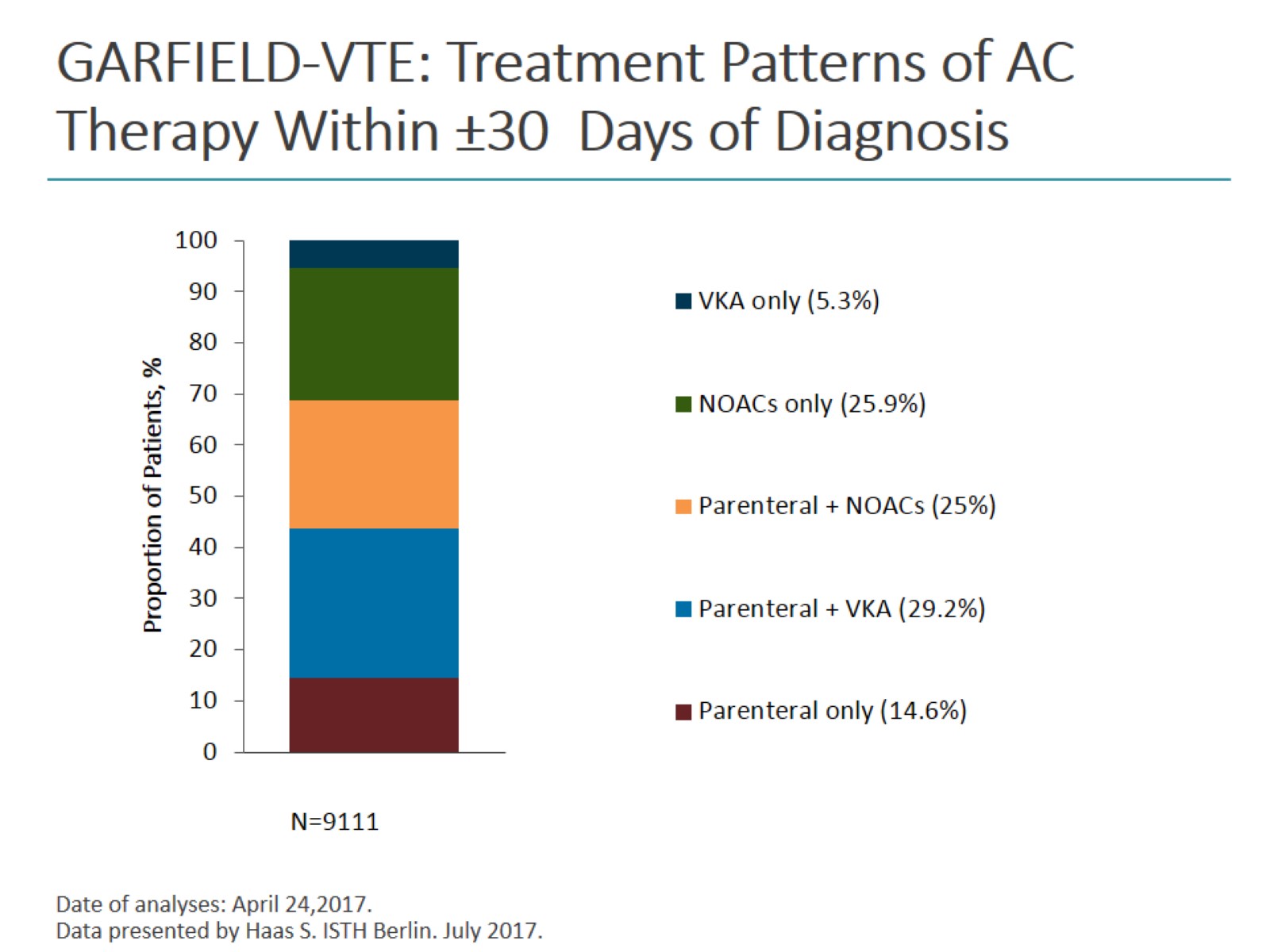 GARFIELD-VTE: Treatment Patterns of AC Therapy Within ±30  Days of Diagnosis
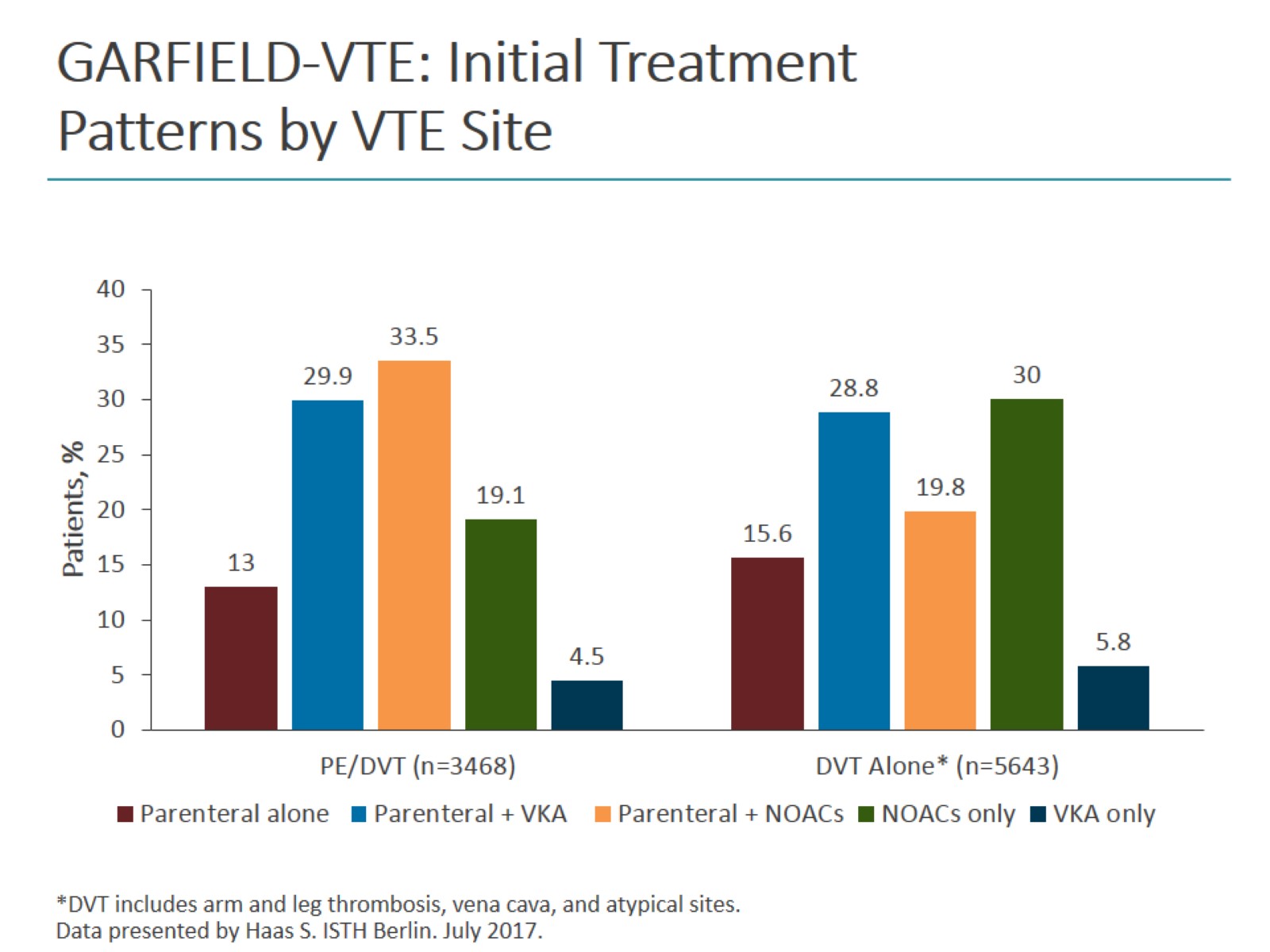 GARFIELD-VTE: Initial Treatment Patterns by VTE Site
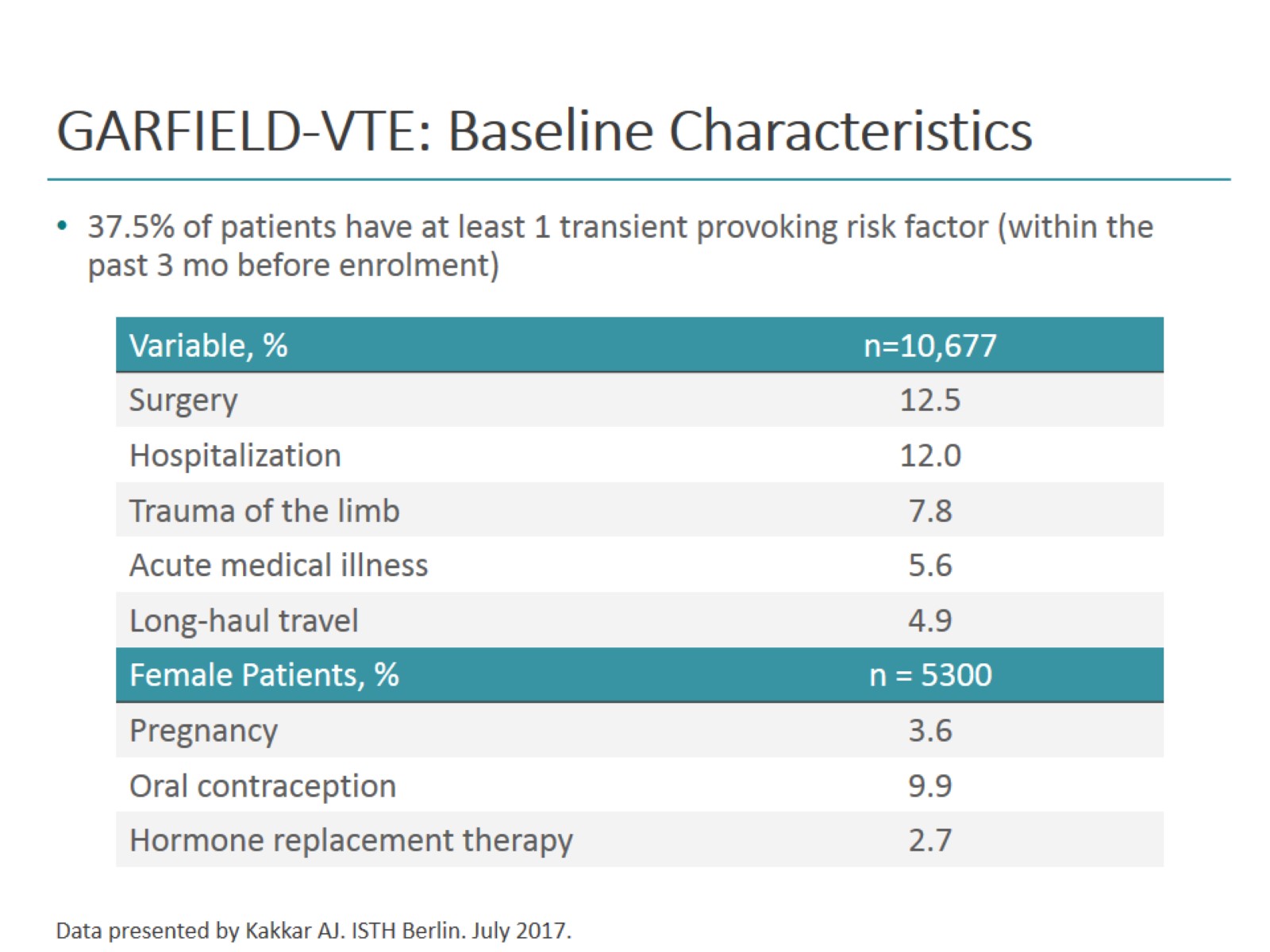 GARFIELD-VTE: Baseline Characteristics
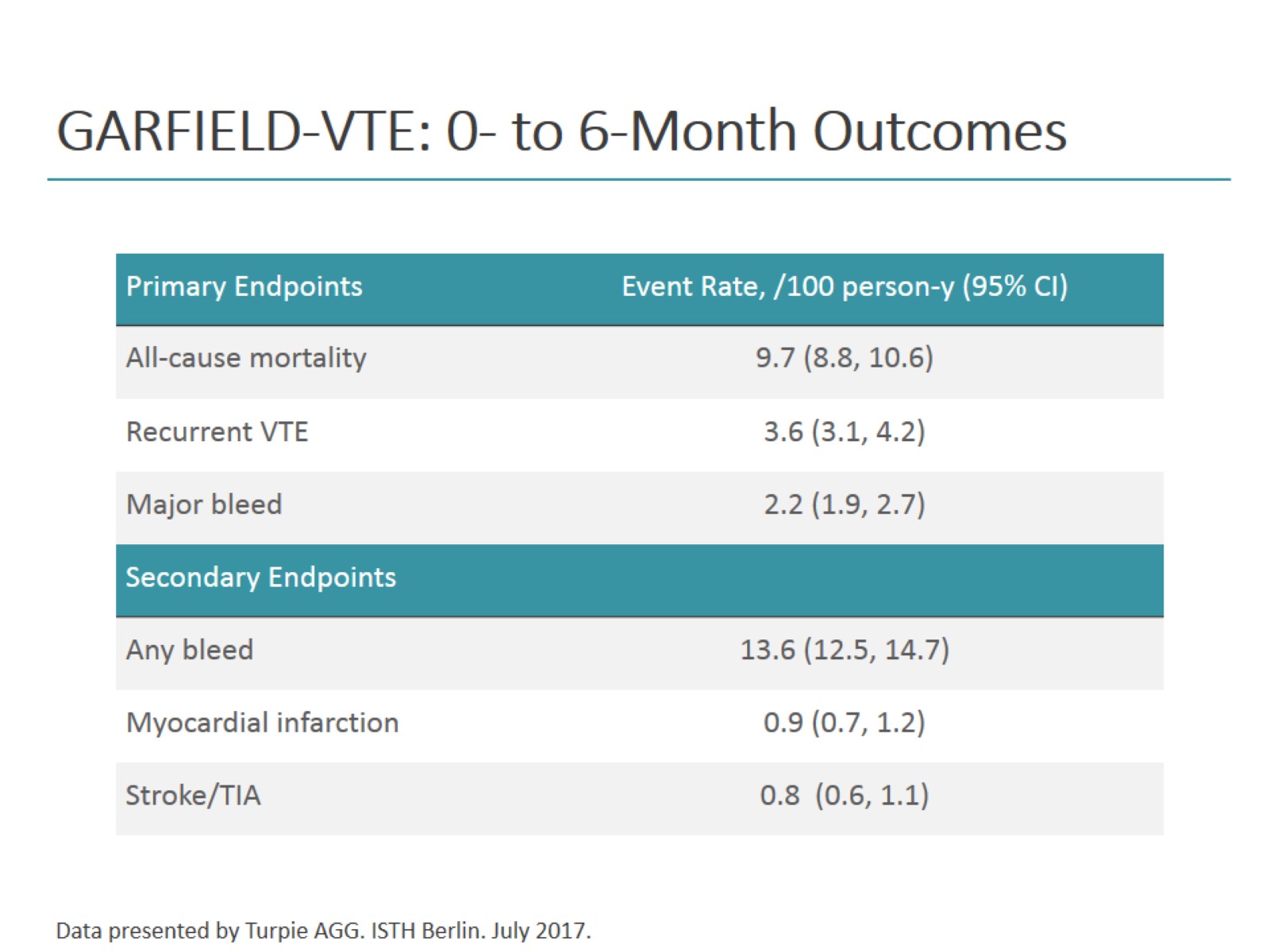 GARFIELD-VTE: 0- to 6-Month Outcomes
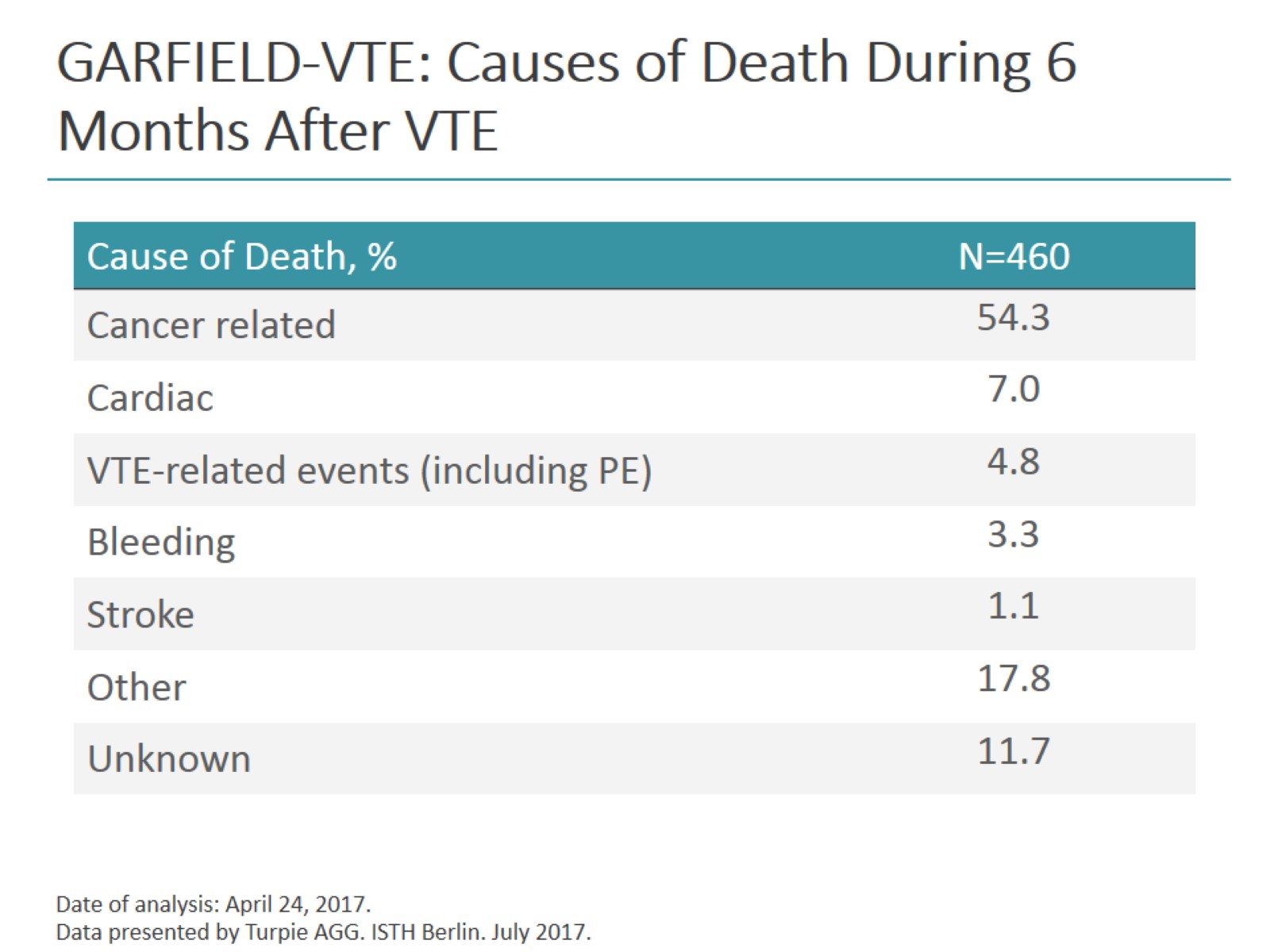 GARFIELD-VTE: Causes of Death During 6 Months After VTE
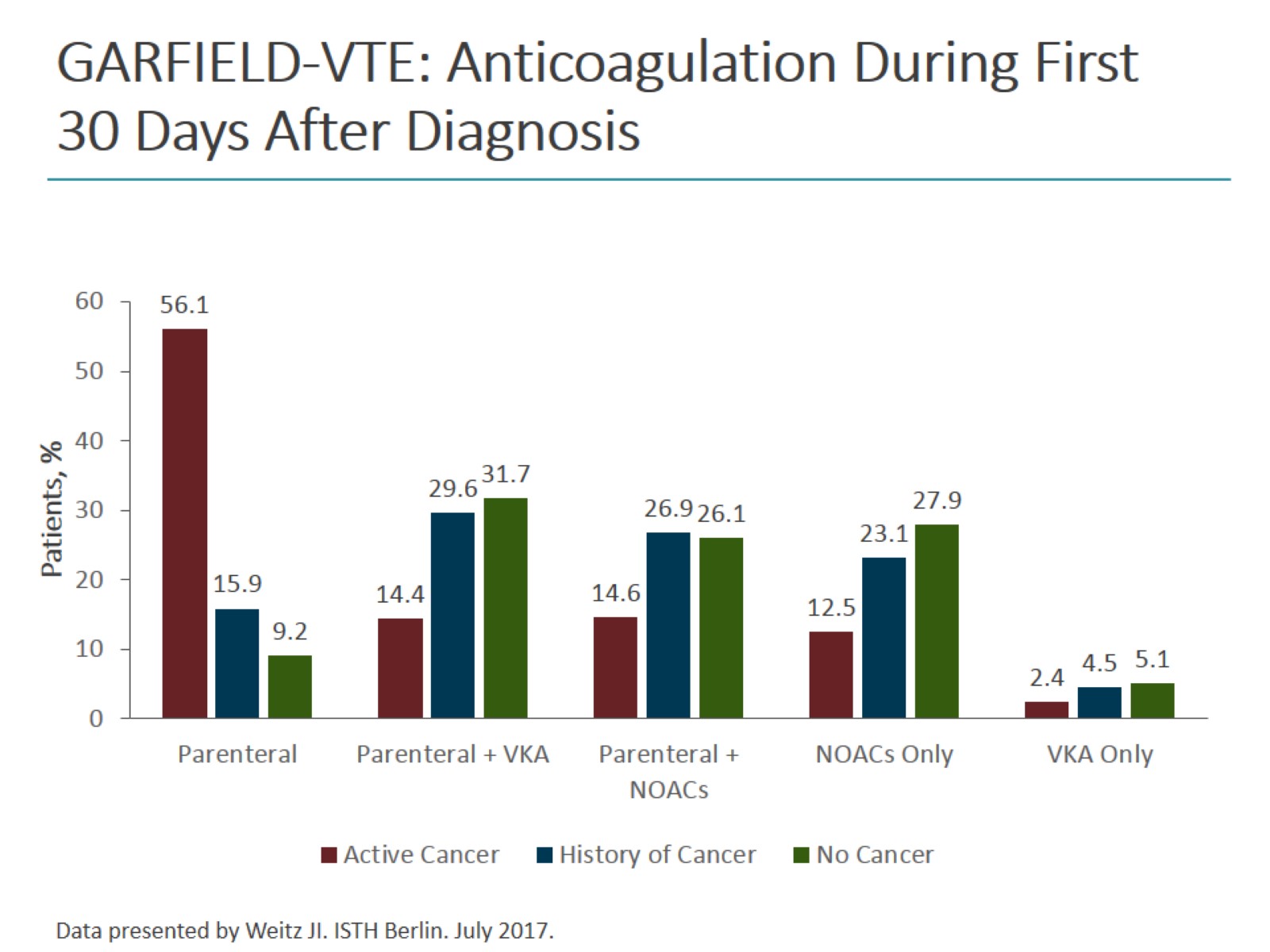 GARFIELD-VTE: Anticoagulation During First 30 Days After Diagnosis
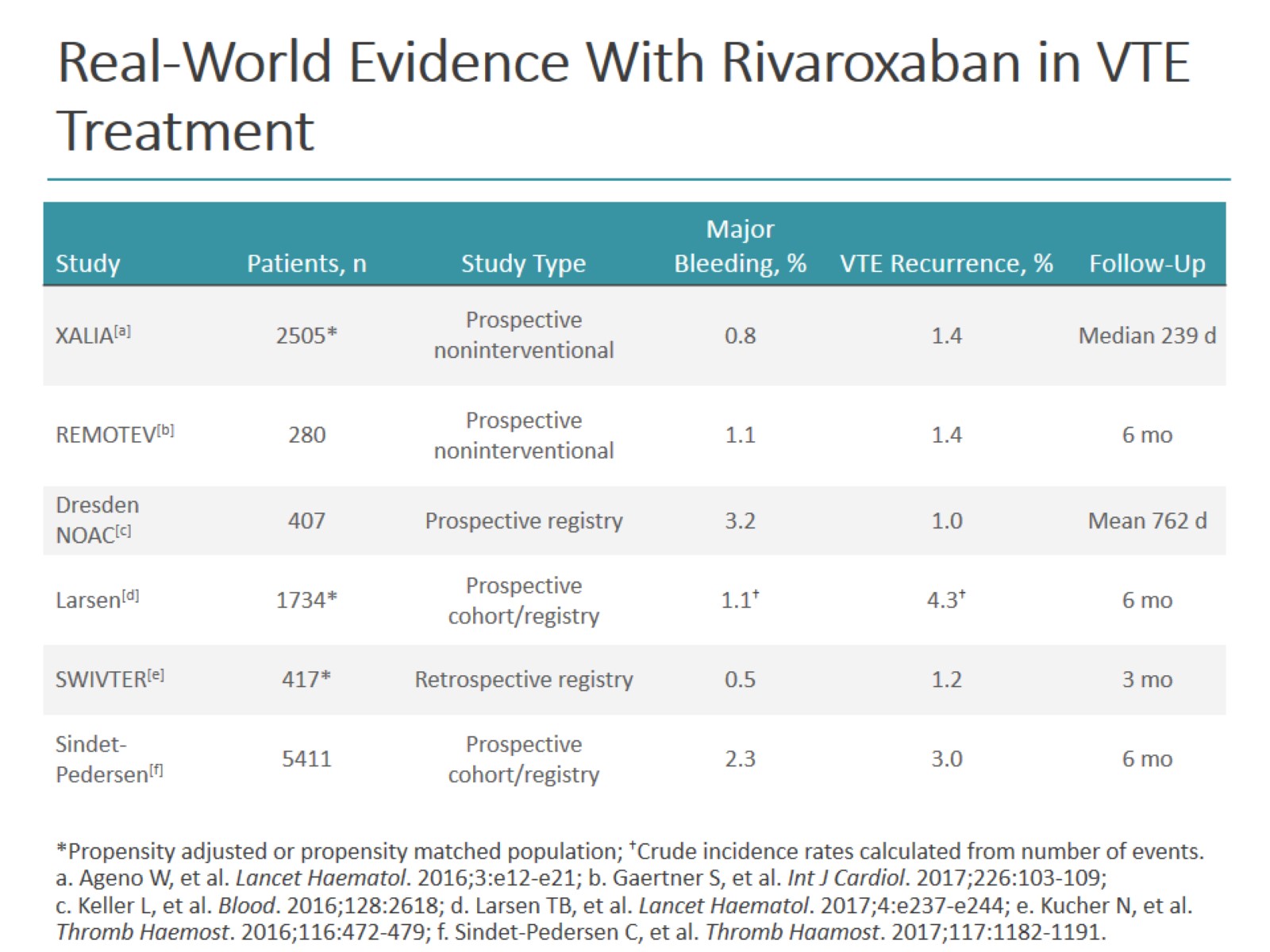 Real-World Evidence With Rivaroxaban in VTE Treatment
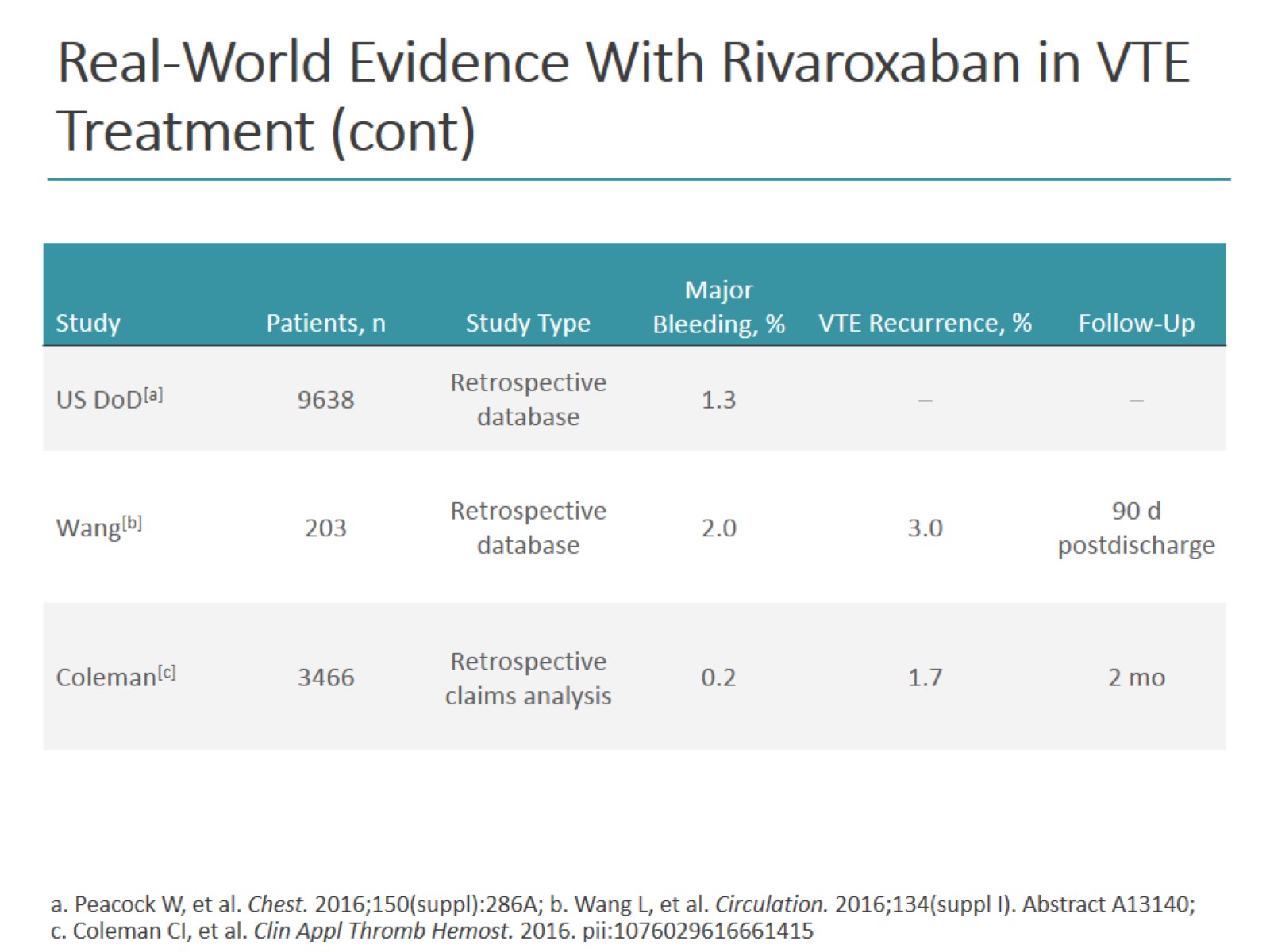 Real-World Evidence With Rivaroxaban in VTE Treatment (cont)
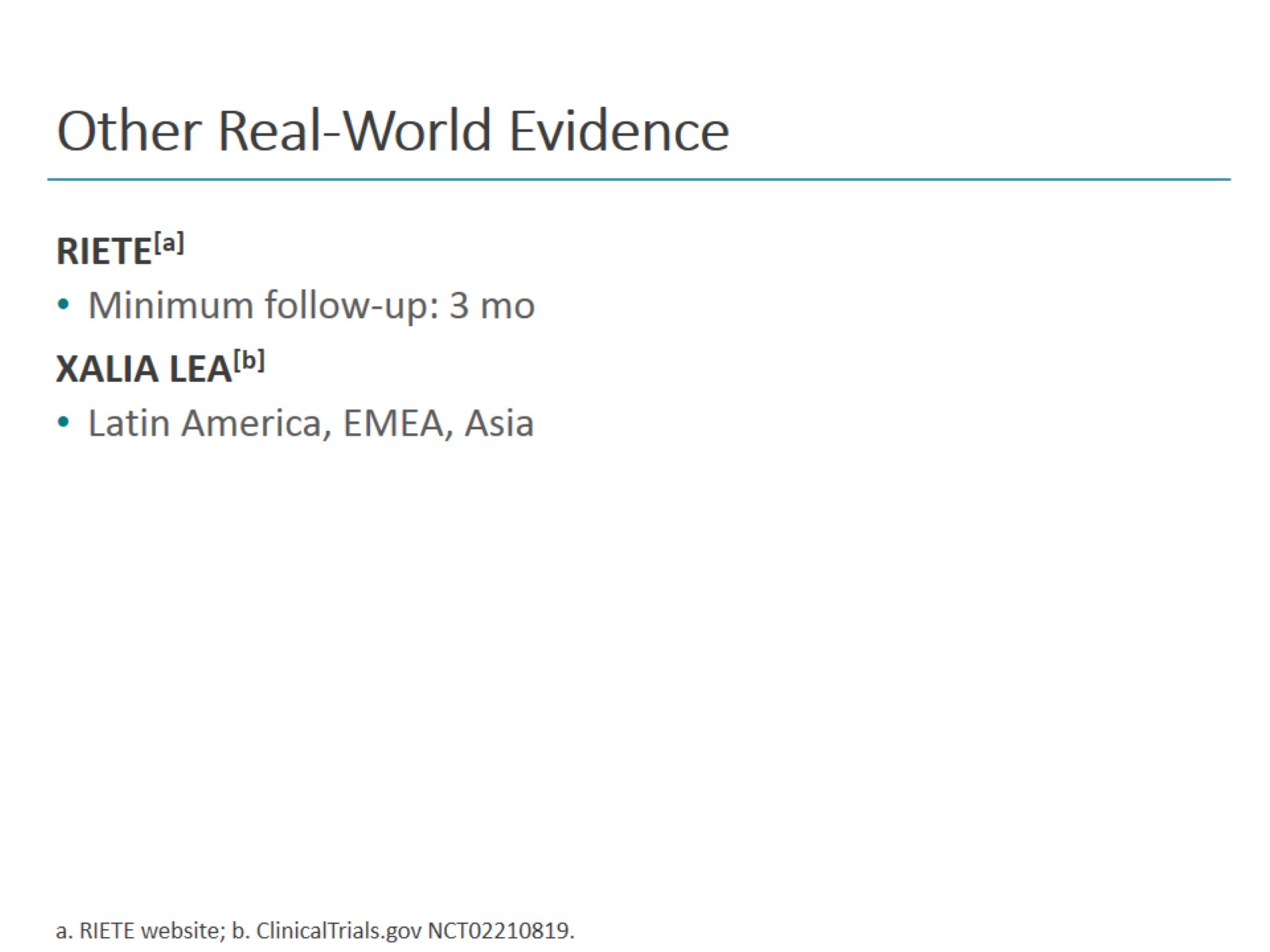 Other Real-World Evidence
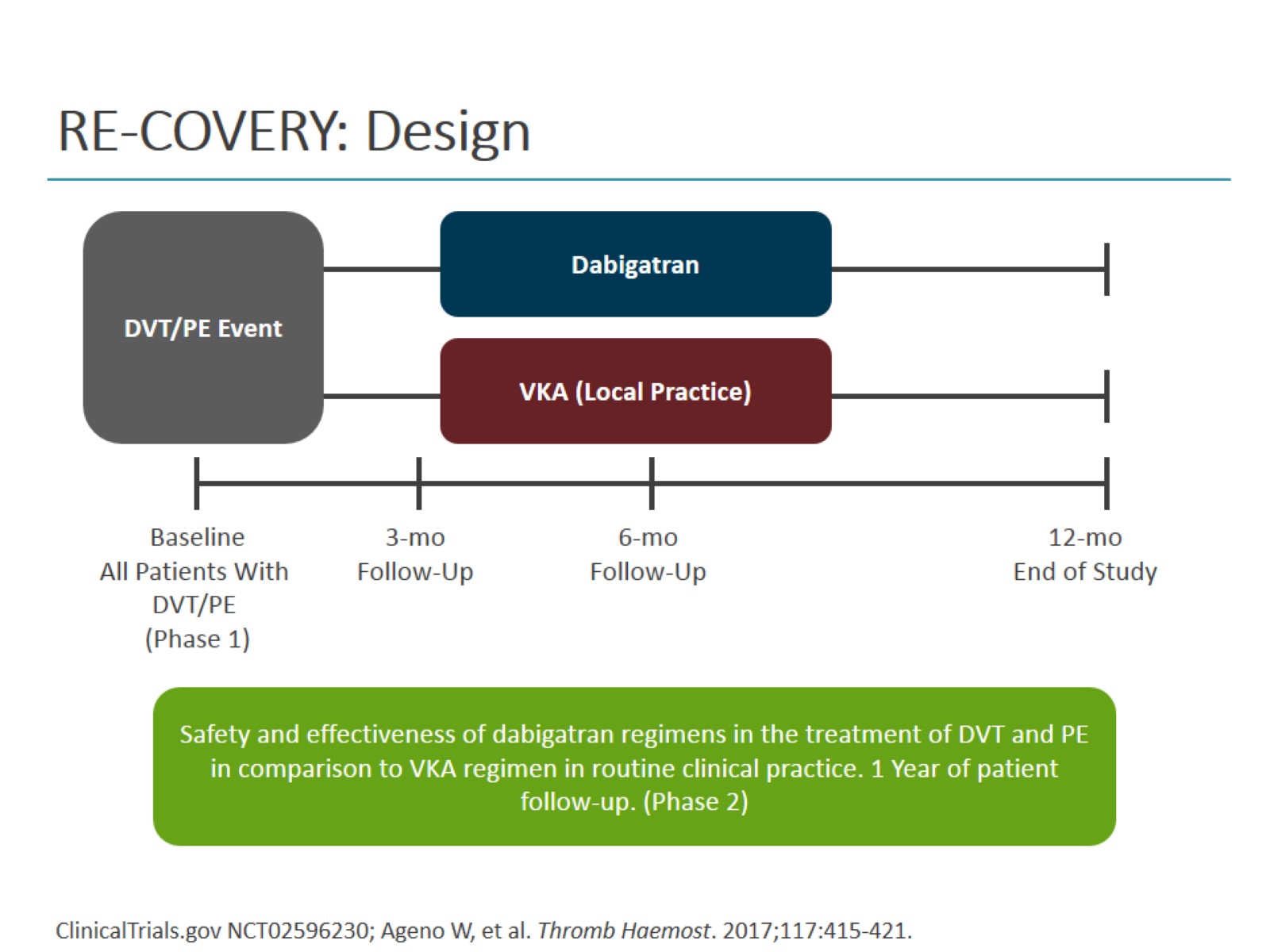 RE-COVERY: Design
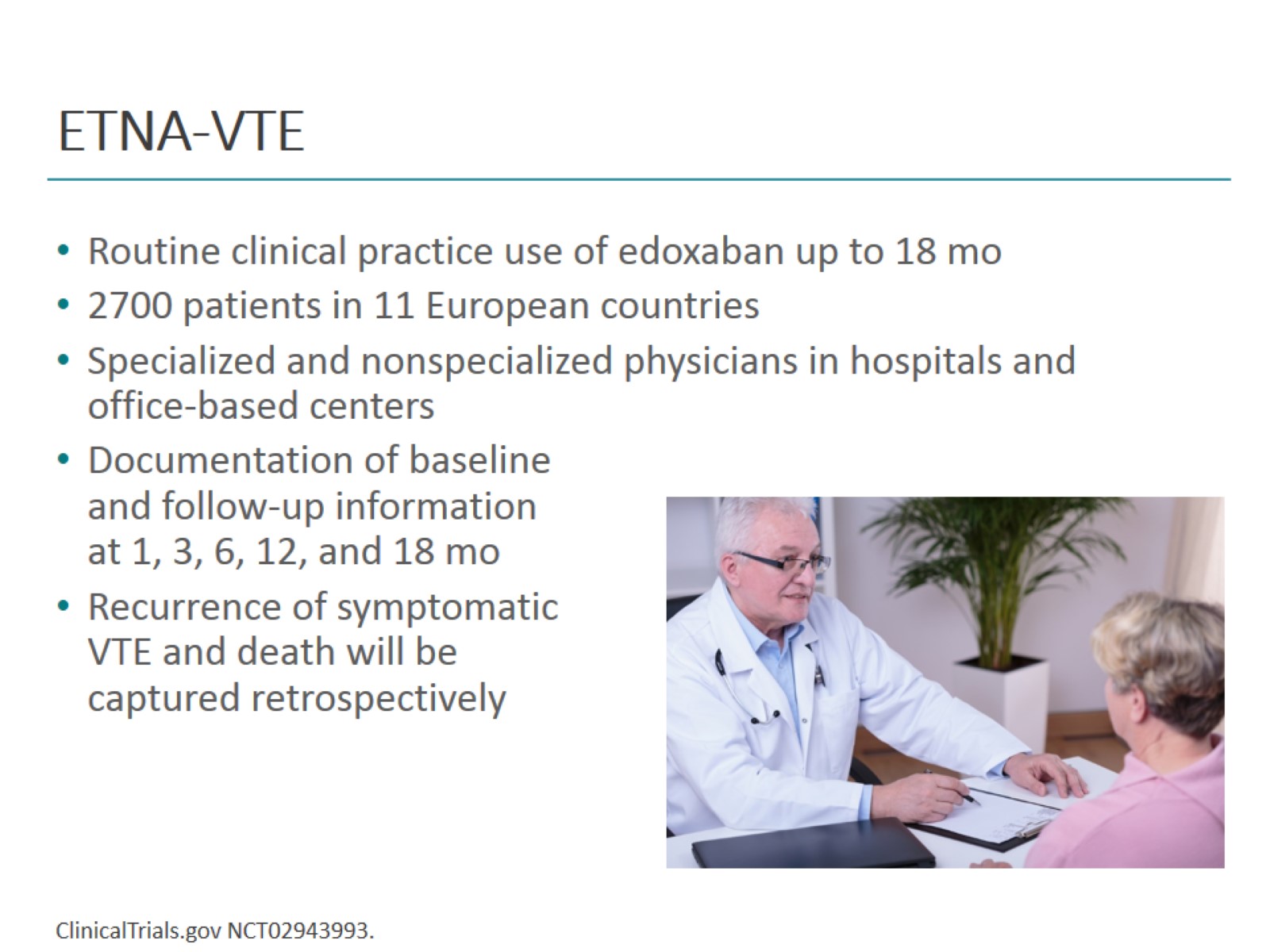 ETNA-VTE
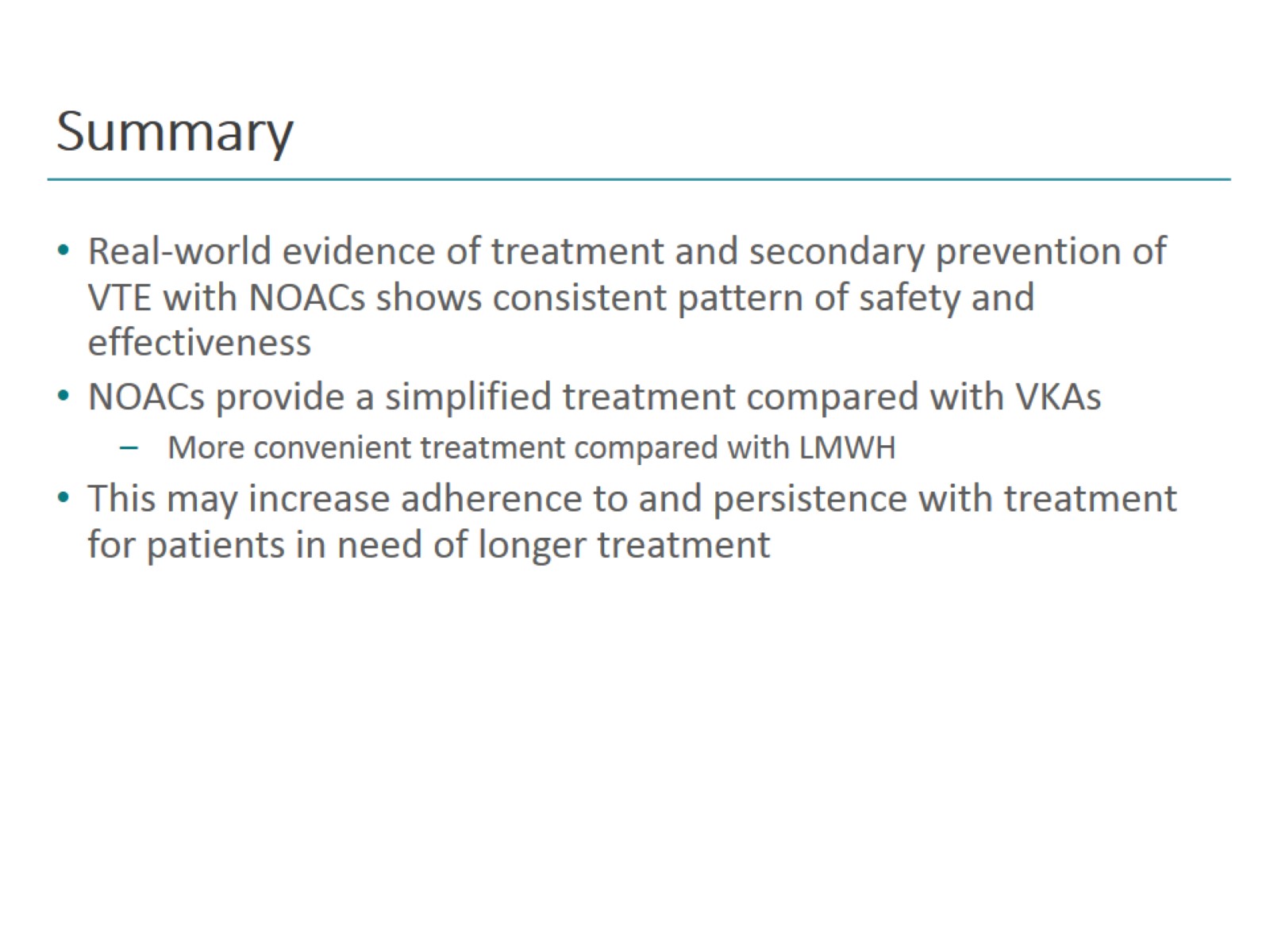 Summary
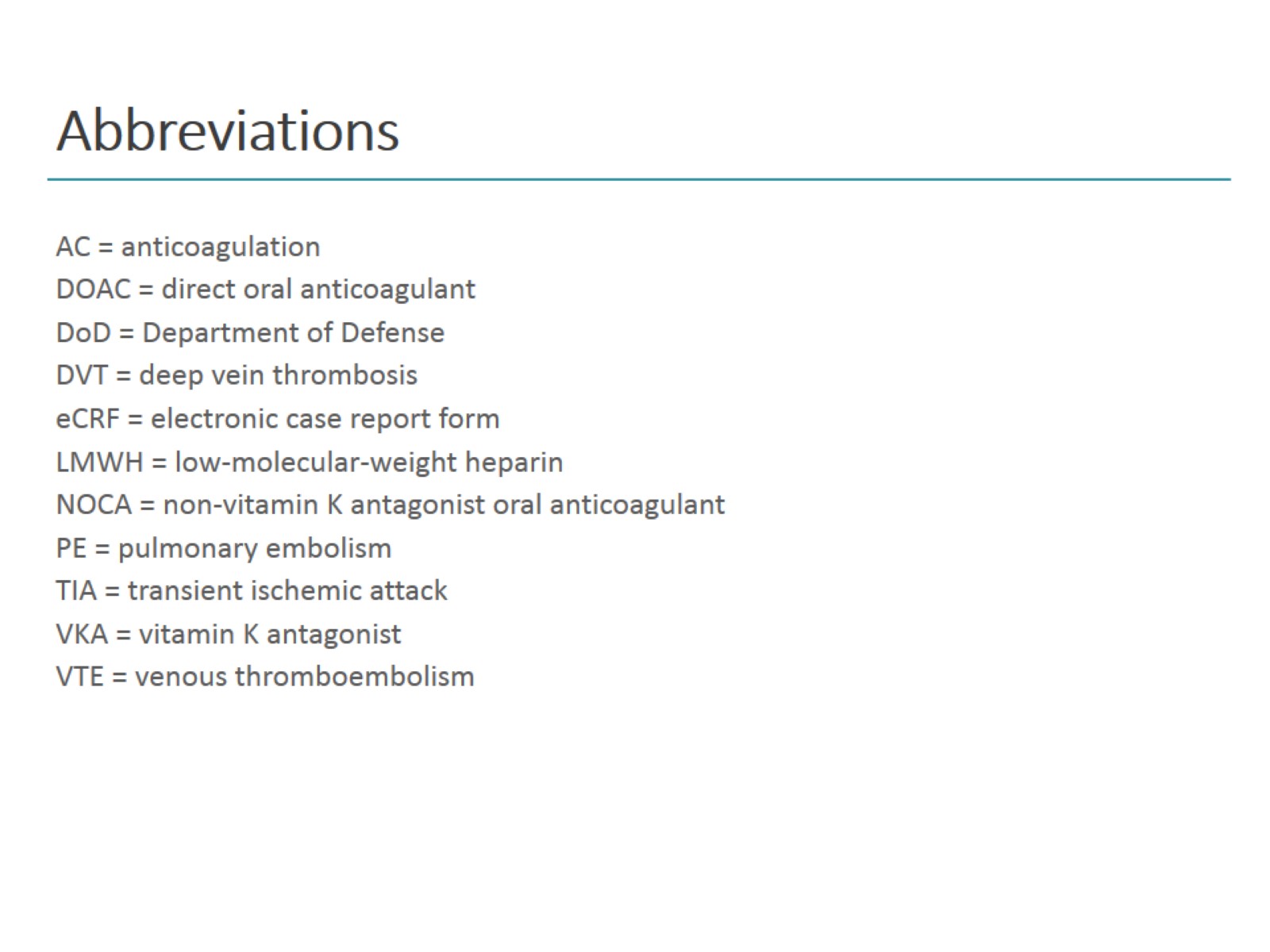 Abbreviations